3 Arguments
Historical
Absence In Scripture
Scriptural Proof
MUSIC
IN
WORSHIP
History of Western Music (Grout)
“Hymn singing is the earliest recorded musical activity of the Christian church”. (p.13)
The early church          “excluded music from                the public worship” (p.26)
“The organ does not seem to have been used regularly with the choir in Mass much before the 13th century” (p.64)
The Historical Argument
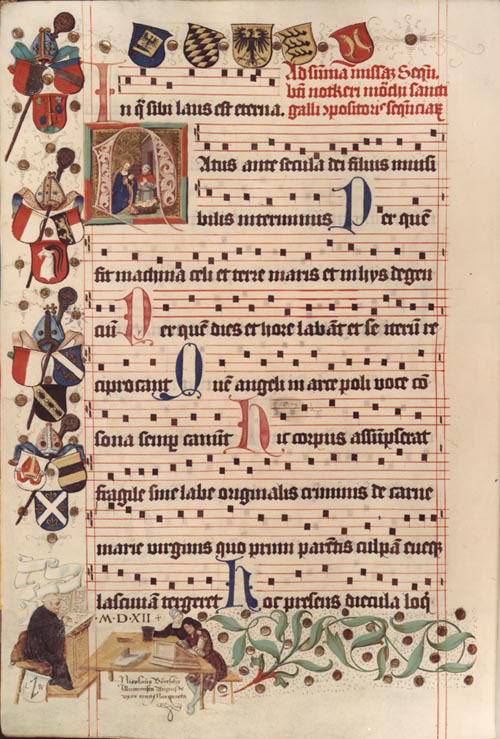 Encyclopedia Judaica
“Jingling, banging, and rattling accompanied heathen cults…The voices of nonconformists were emerging from place of Jewish and early Christian worship. Early synagogue song intentionally foregoes artistic performance, renounces the playing of instruments, and attaches itself entirely to ‘the word’”.   (XII, p.566)
The Historical Argument
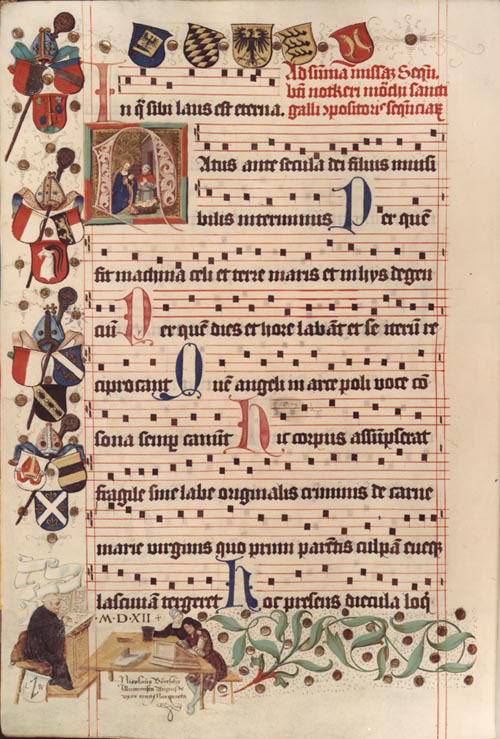 The Historical Argument
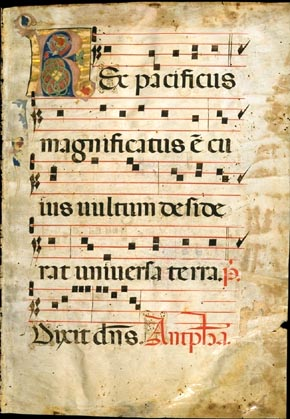 Catholic Encyclopedia
“For almost 1000 years, Gregorian Chant without any instrumental or harmonic addition, was the only music used in connection with liturgy.”   (X, p.657)
The Historical Argument
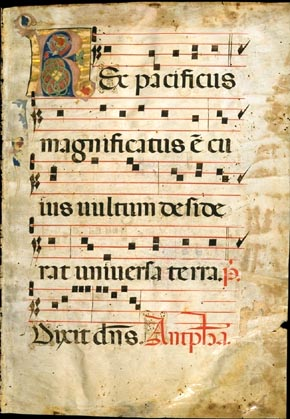 New Catholic Encyclopedia
“The rejection of all musical instruments for the Christian worship is consistent among the Fathers (meaning church fathers). They were associated with pagan, orgiastic rites”     (X, p.106)
The Historical Argument
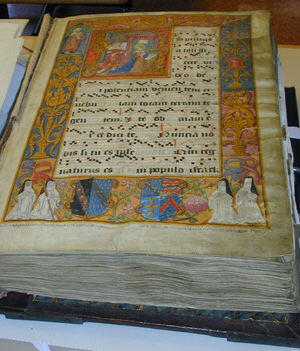 New Oxford                          History Of Music
“…instrumental music was thought unfit for religious services; the Christian sources are quite outspoken in their condemnation of instrumental performances…”     (I, p.135)
The Historical Argument
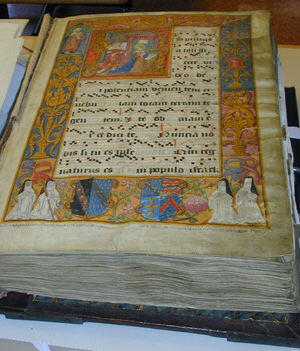 Wycliff Bible Encyclopedia
“There is no record in the New Testament of the use of instruments in the music worship of the church…” (p.1163)
The Historical Argument
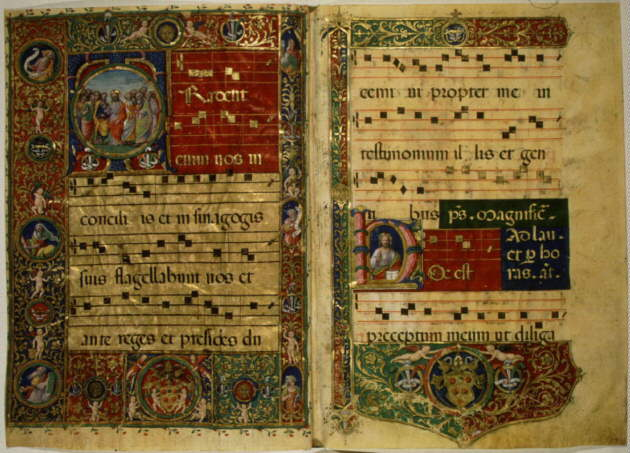 A History Of                                The Christian Church
“Singing formed an essential part of the Christian worship, but it was in unison and without musical accompaniment.” (p.112)
The Historical Argument
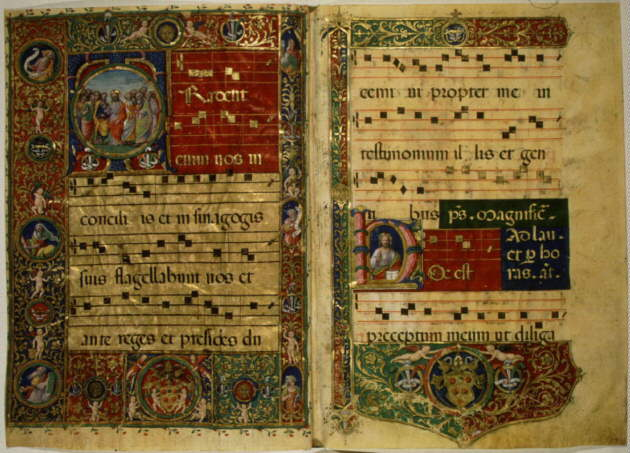 The American Encyclopedia
“ The church although lapsing more and more into defection from the truth and into a corruption of apostlic practice had no instrumental music for 1200 years…”
The Historical Argument
Religious Leaders
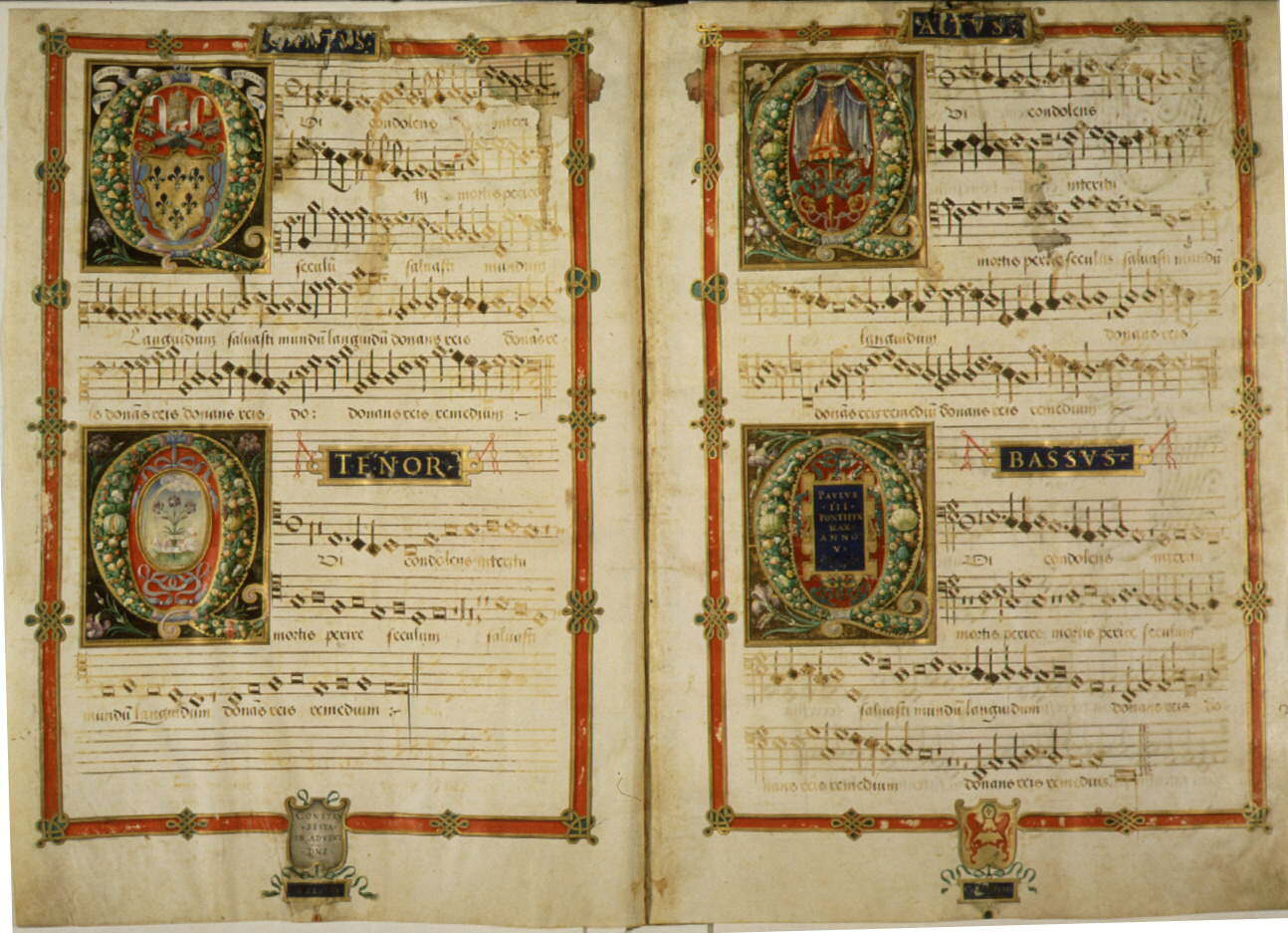 Tertullian (AD 160-230)
“ …ye who are Christians,                      hate and abhor these things…”

Thomas Aquinas (AD 1225-1275)
“Our church does not use                     musical instruments…”
The Historical Argument
Religious Leaders
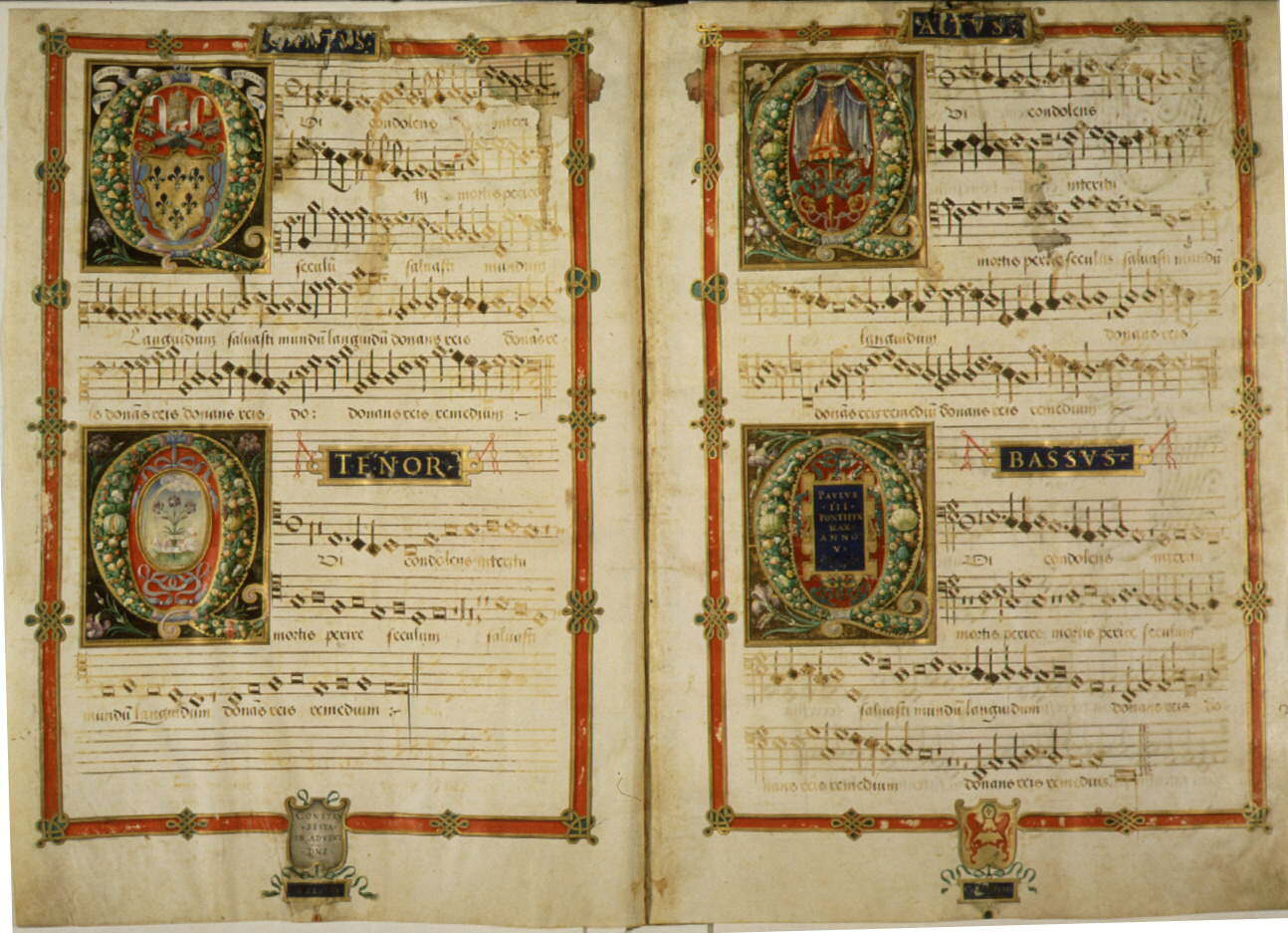 John Calvin (AD 1509-1564)
“ …musical instruments in celebrating the praises of God would be no more suitable than the burning of incense…”

Charles Spurgeon (AD 1834-1892)
“We do not need them…”
The Historical Argument
Religious Leaders
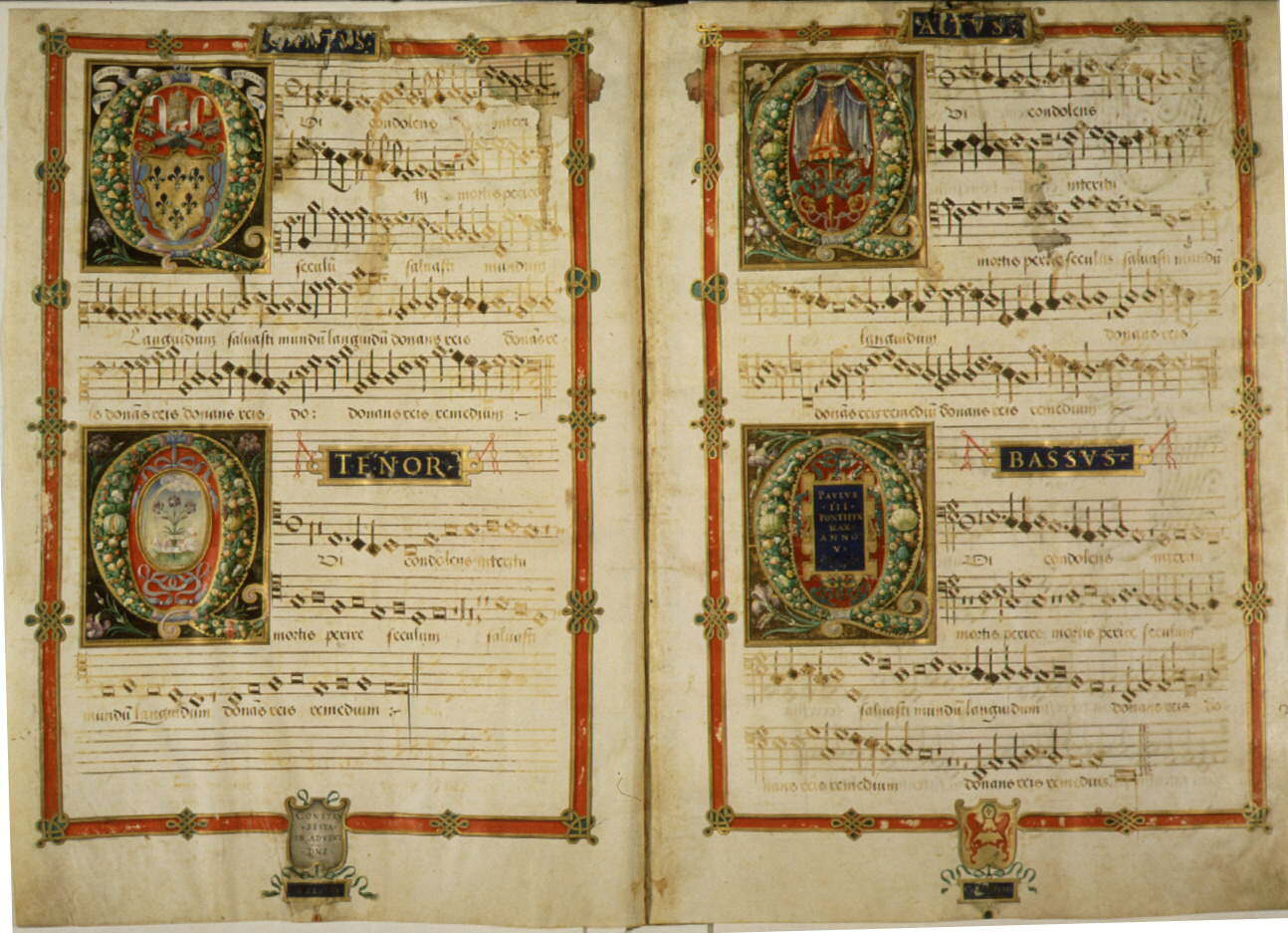 Adam Clark
“ …but instrumental music in the house of God I abominate and abhor…”

John Wesley
“I have no objection to the instruments in our chapel, provided they are neither seen nor heard”
The Historical Argument
Instruments did not become an                           accepted practice till the 13th century.

Why did people oppose their use                   and                                                                 why do people accept their use now?
The Absence In Scripture Argument
God had to authorize in speech what the Israelites were to do (Ex. 22:28; Lev. 24:12; and Ex. 31:14-15; Numb. 15:32-34)
2 John 9
Principle found in the New Testament       (Heb. 7:14)
Everything does not need a                    “thou shalt not”!
Instrumental Music in worship is                not acceptable to God.
The Scriptural Argument
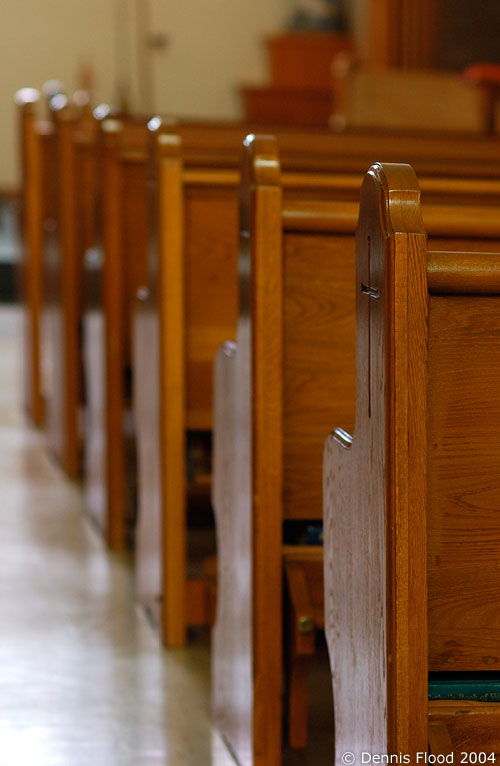 N.T. Verses Regarding Music In Worship

Ephesians 5:19
Colossians 3:16
1 Corinthians 14:16
Romans 15:9-10
Hebrews 2:12
James 5:13
Speak To One Another (Eph. 5:19)
Teaching & Admonishing One Another (Col. 3:16)
“Sing” is Specific
The Scriptural Argument
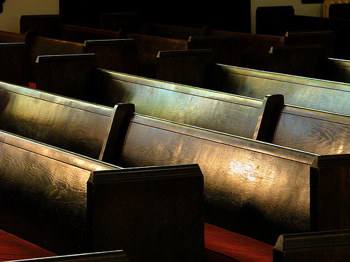 David used harps, so can we?
2 Chronicles 29:25
Galatians 5:2
God did not specify instruments today
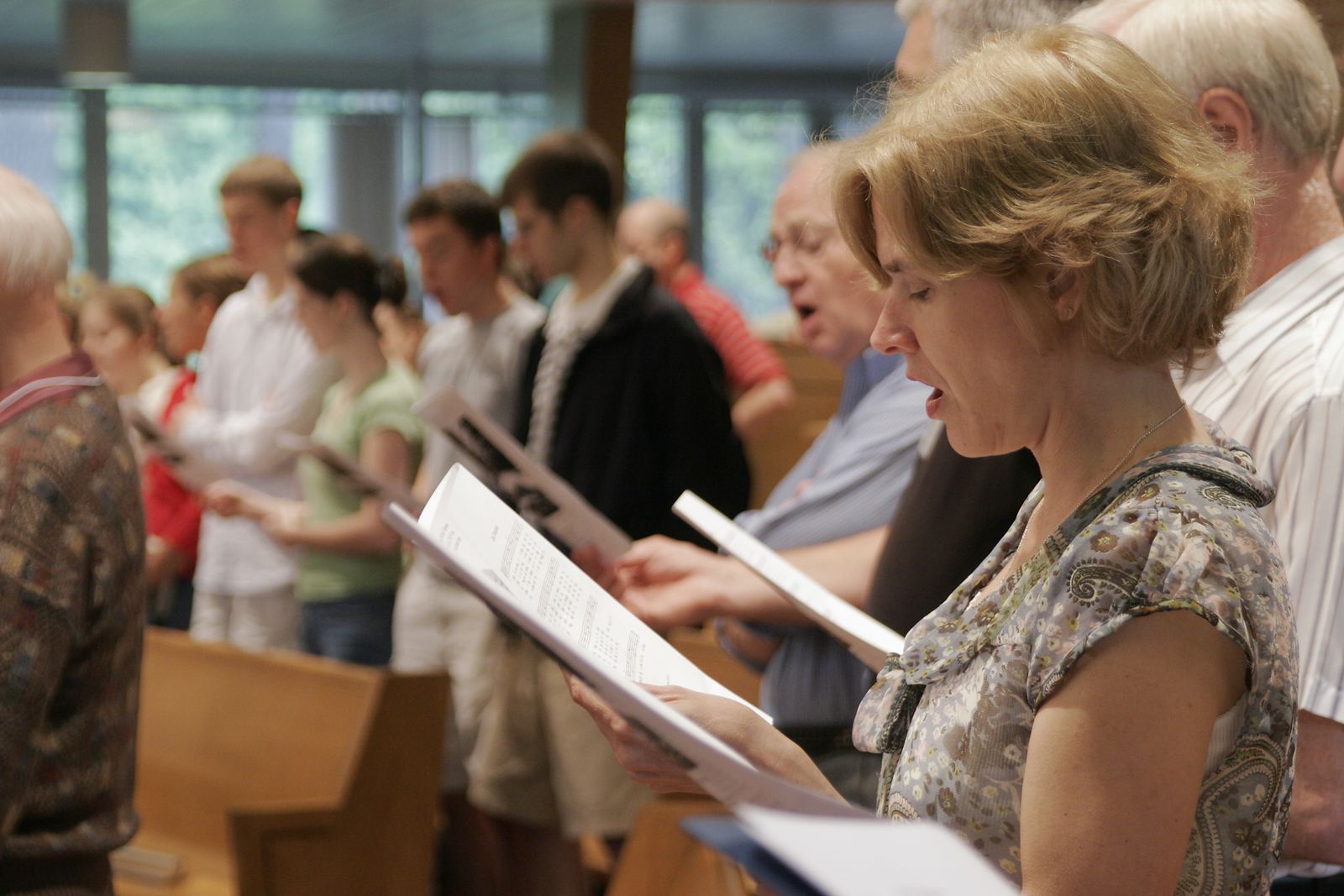 We Sing Accapella
We obey John 4:24
We sing with grace in our hearts (Col. 3:16)
These are God’s desires.